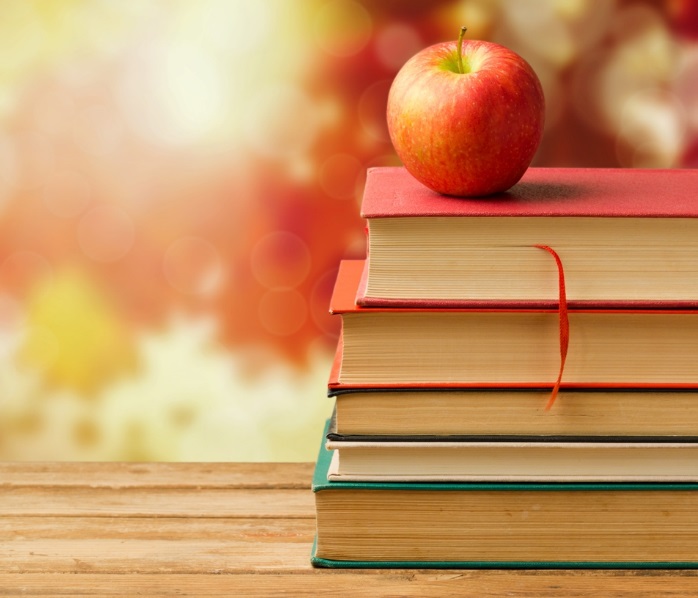 هو الرحمن
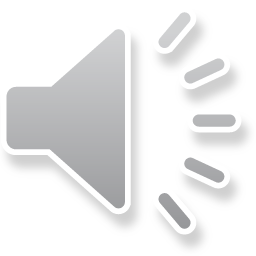 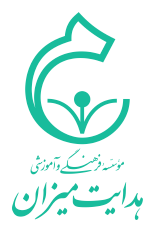 طرح پژوهشگر نوجوان
درس اجتماعی 
جناب آقای شعبانی 
دبیرستان دوره اول میزان
شهر شوش
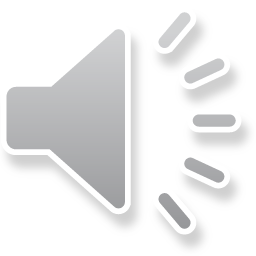 موقعیت جغرافیایی
اوضاع اقتصادیکسب و کار
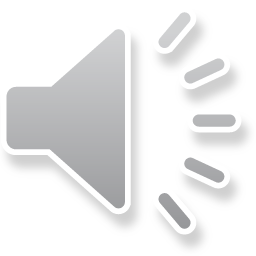 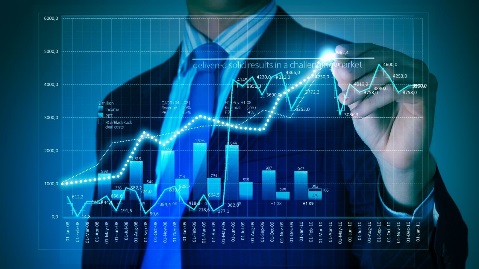 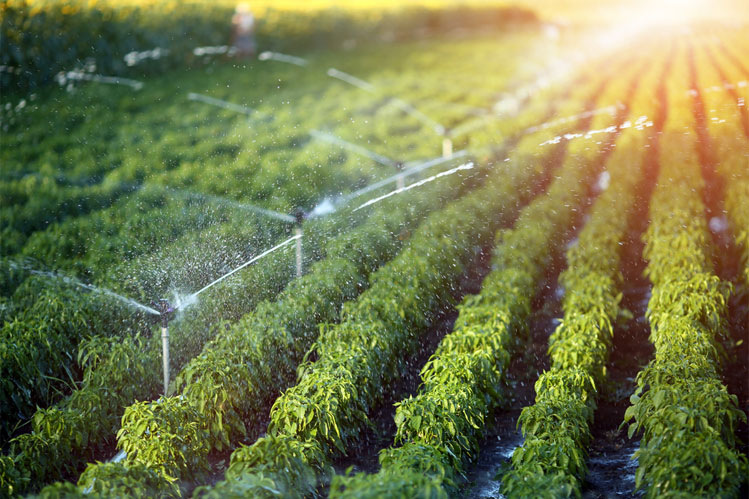 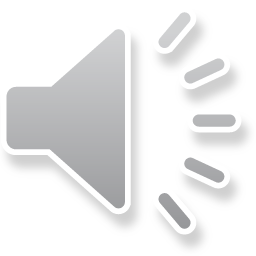 پوشش گیاهیو شغل مردم و منابع طبیعی
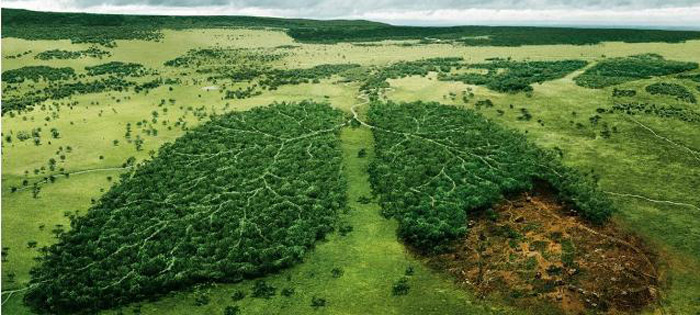 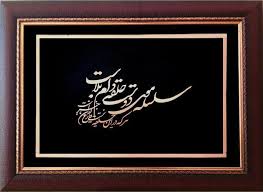 صنایع و جمعیت
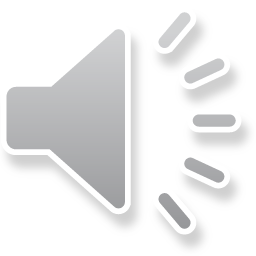 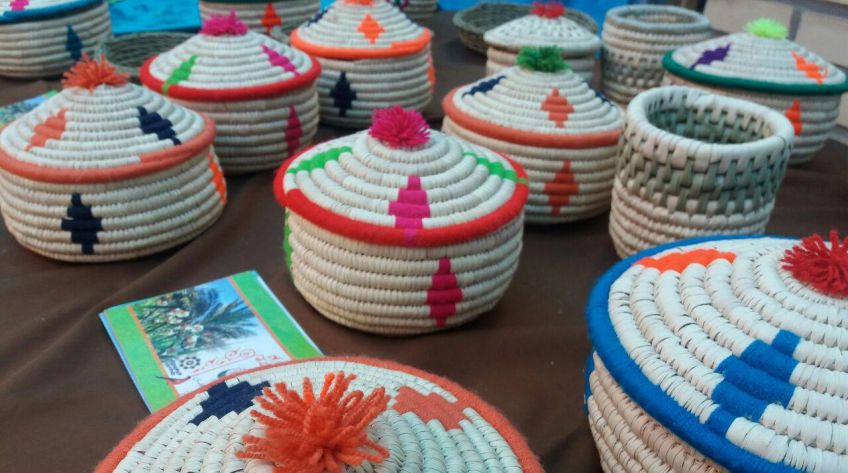 این بود اطلاعات 
جغرافیایی شهر شوش
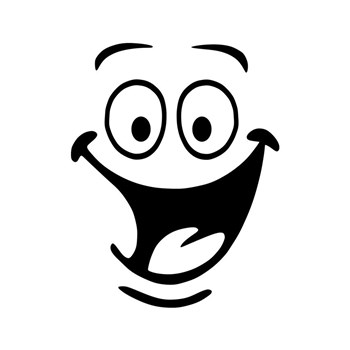